ИНСТРУКЦИЯ ПО ЗАПОЛНЕНИЮ БЕЙДЖА
4. Заполненный макет распечатать
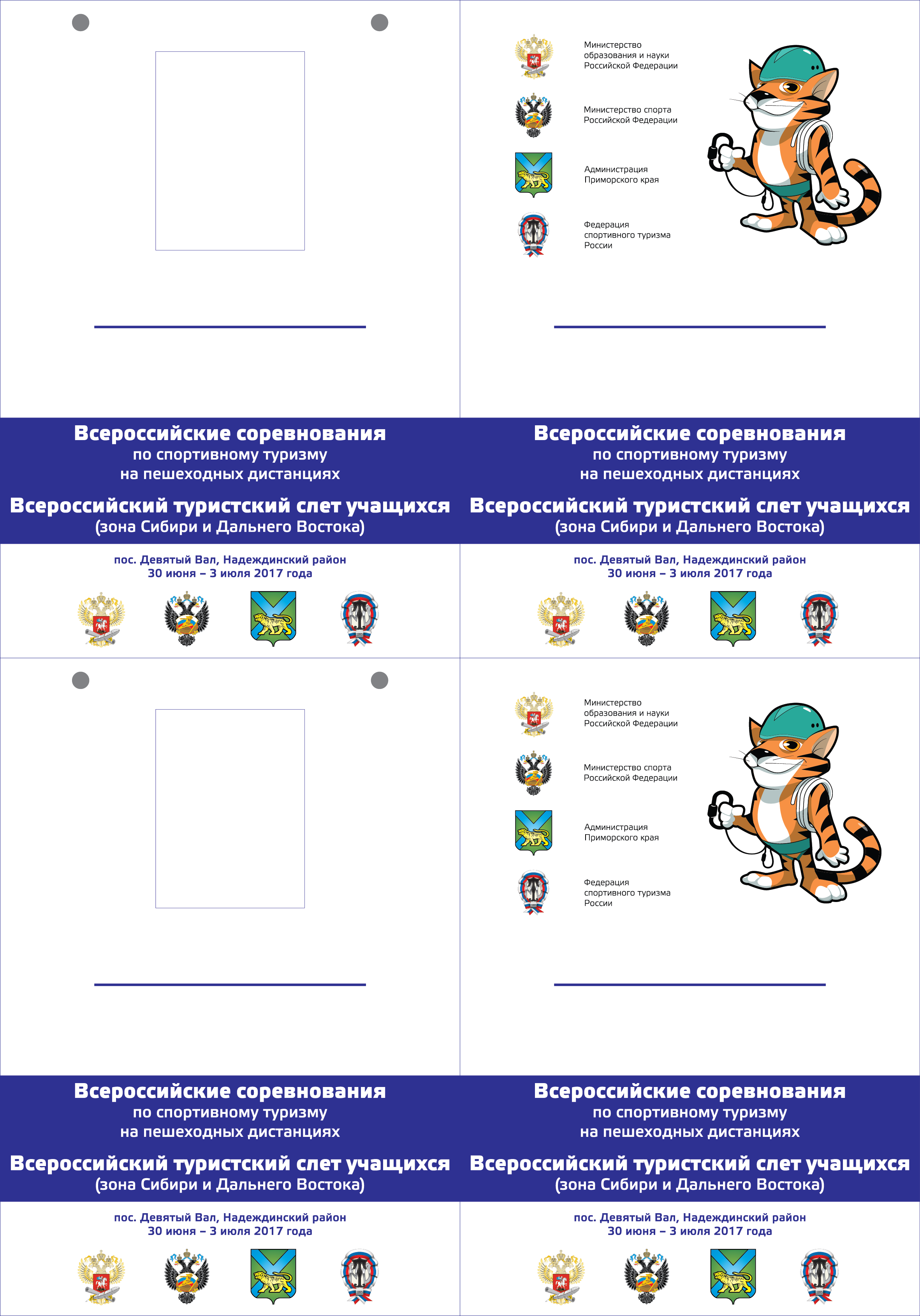 1. В макете два двусторонних бейджа  – каждый бейдж состоит из половины  листа
5. После печати необходимо обрезать по размеру и разрезать поперек на две части.Каждую часть согнуть пополам.
Иван Иванов
Иван Иванов
2. Имя и Фамилию,
 Команду, Территорию и место обучения необходимо продублировать, как показано на примере
Сборная команда
ПРИМОРСКОГО КРАЯ
Сборная команда
ПРИМОРСКОГО КРАЯ
6. Вклеить цветное фото размером 30*40 мм
с каждой стороны
7. С небольшим припуском удостоверить фото подписью директора и печатью образовательной организации
3. При необходимости выровнять по центру относительно каждой половинки бейджа
8. Заламинировать бейдж
9. Сделать отверстия согласно предложенному расположению или прикрепить ленту другим способом
Имя Фамилия
Имя Фамилия
Сборная команда
ПРИМОРСКОГО КРАЯ
Сборная команда
ПРИМОРСКОГО КРАЯ
10. Не забыть бейдж на соревнования!